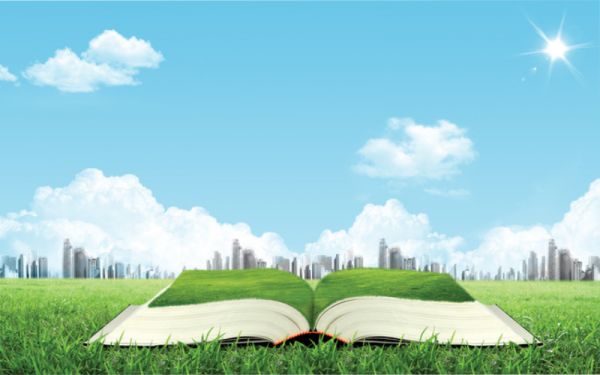 KẾT NỐI TRI THỨC VỚI CUỘC SỐNG
CHÀO MỪNG CÁC EM ĐẾN VỚI TIẾT TOÁN
Toán 1
GV: Nguyễn Thị Thiên
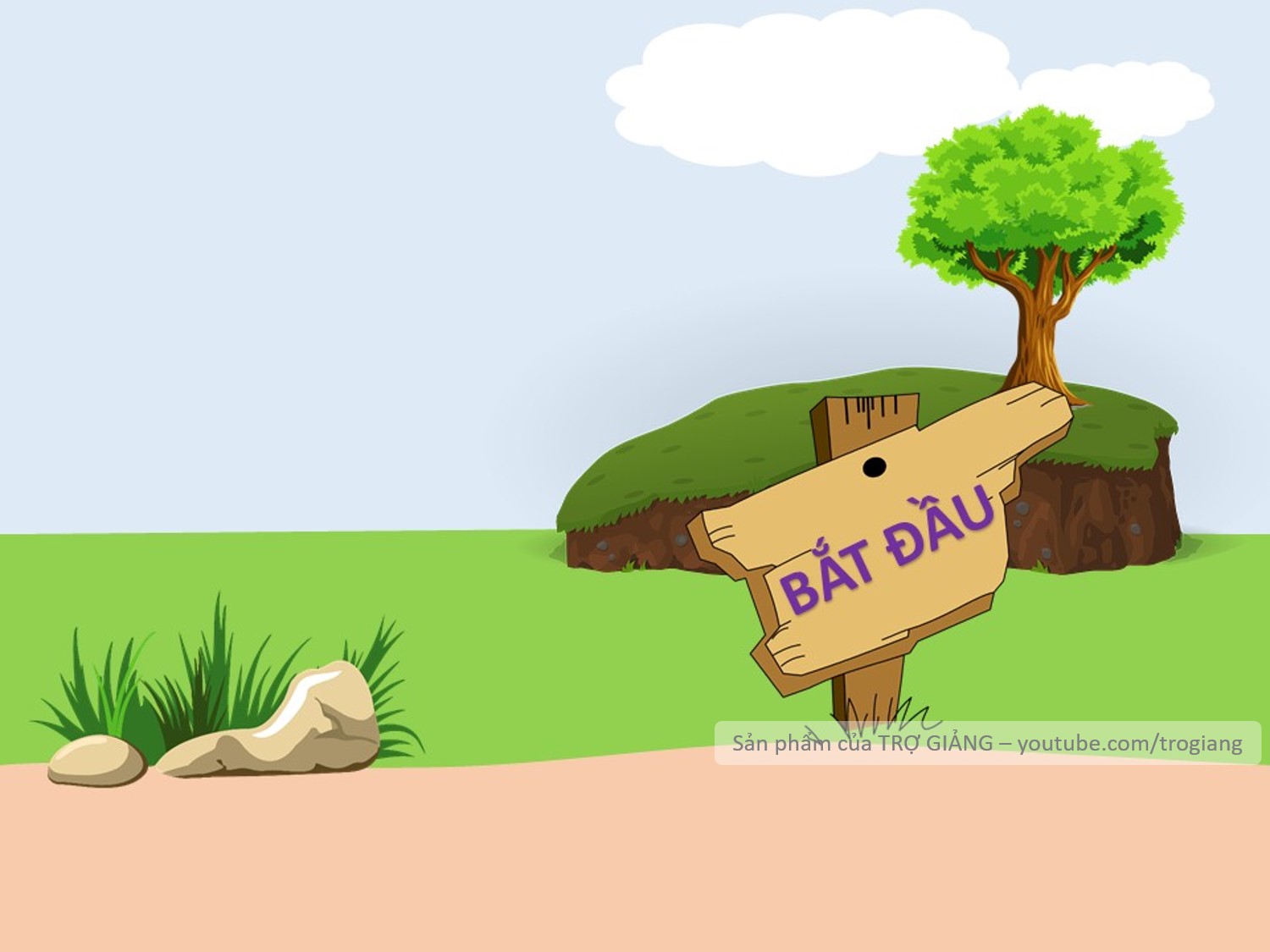 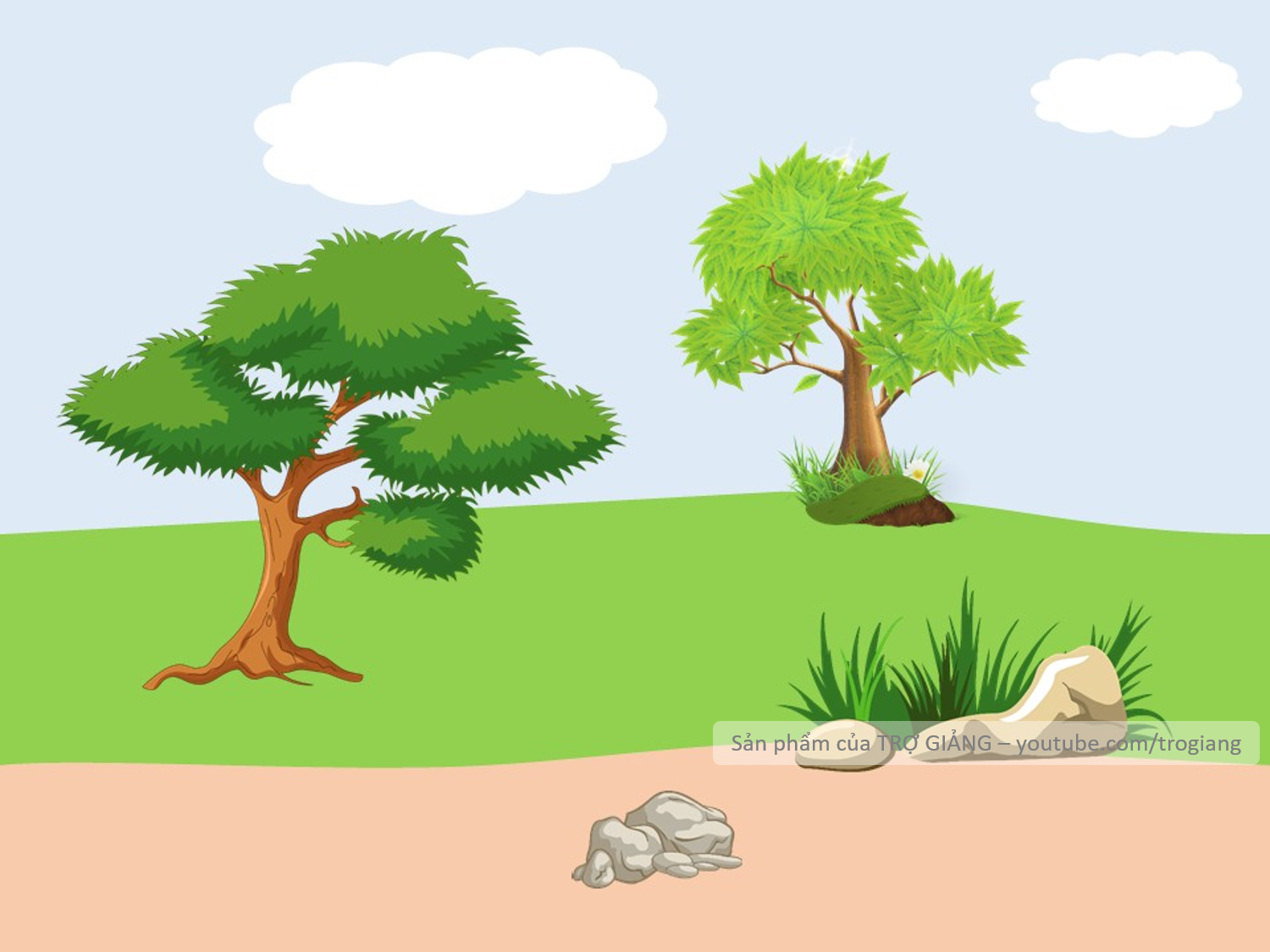 VƯỢT CHƯỚNG
NGẠI VẬT
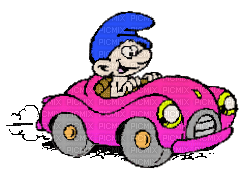 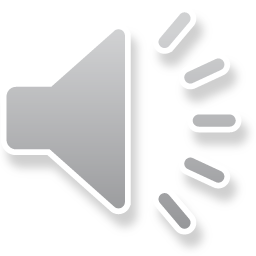 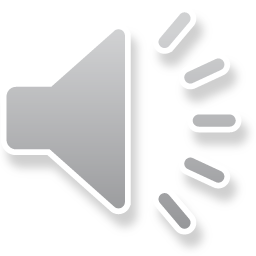 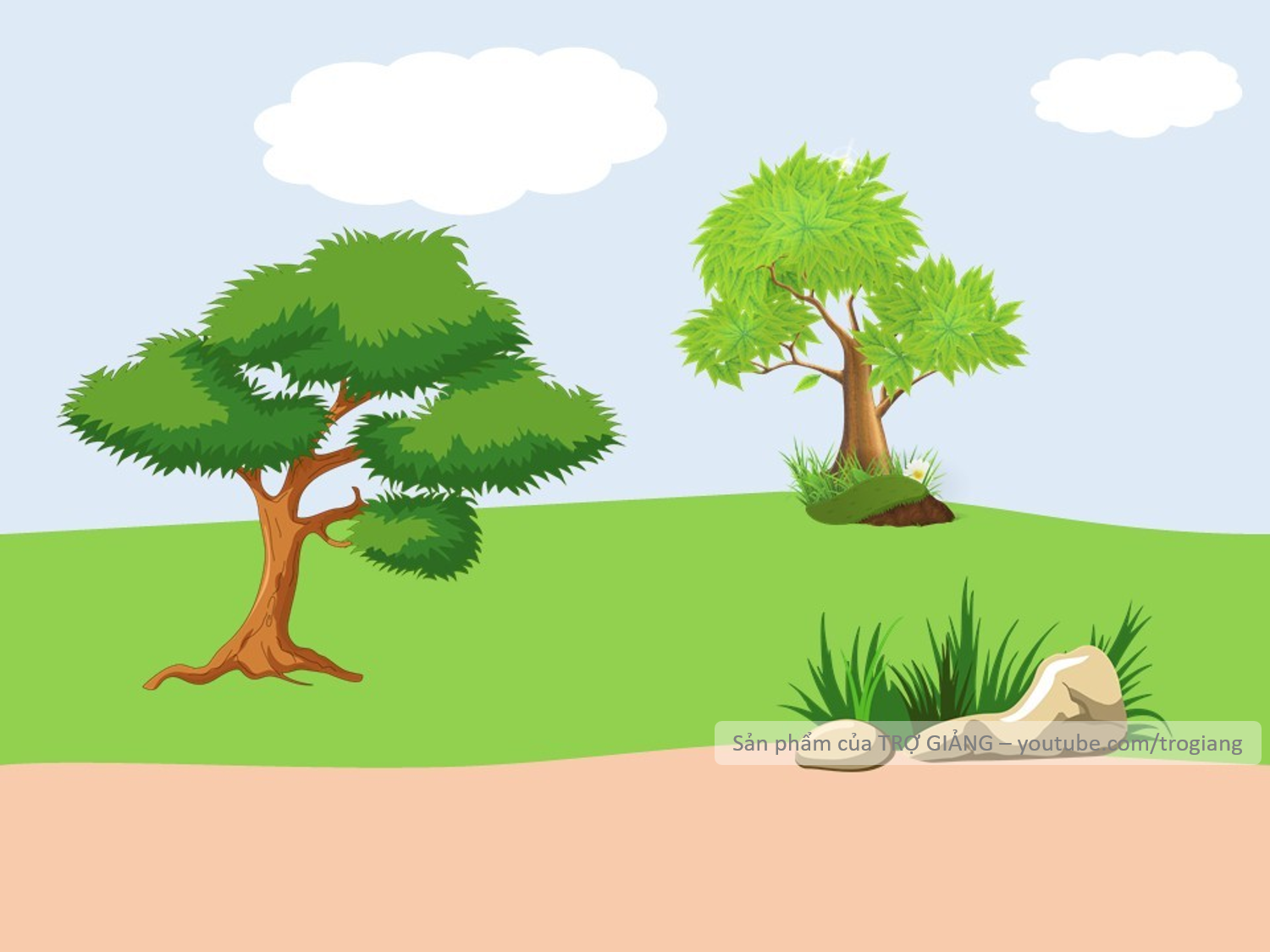 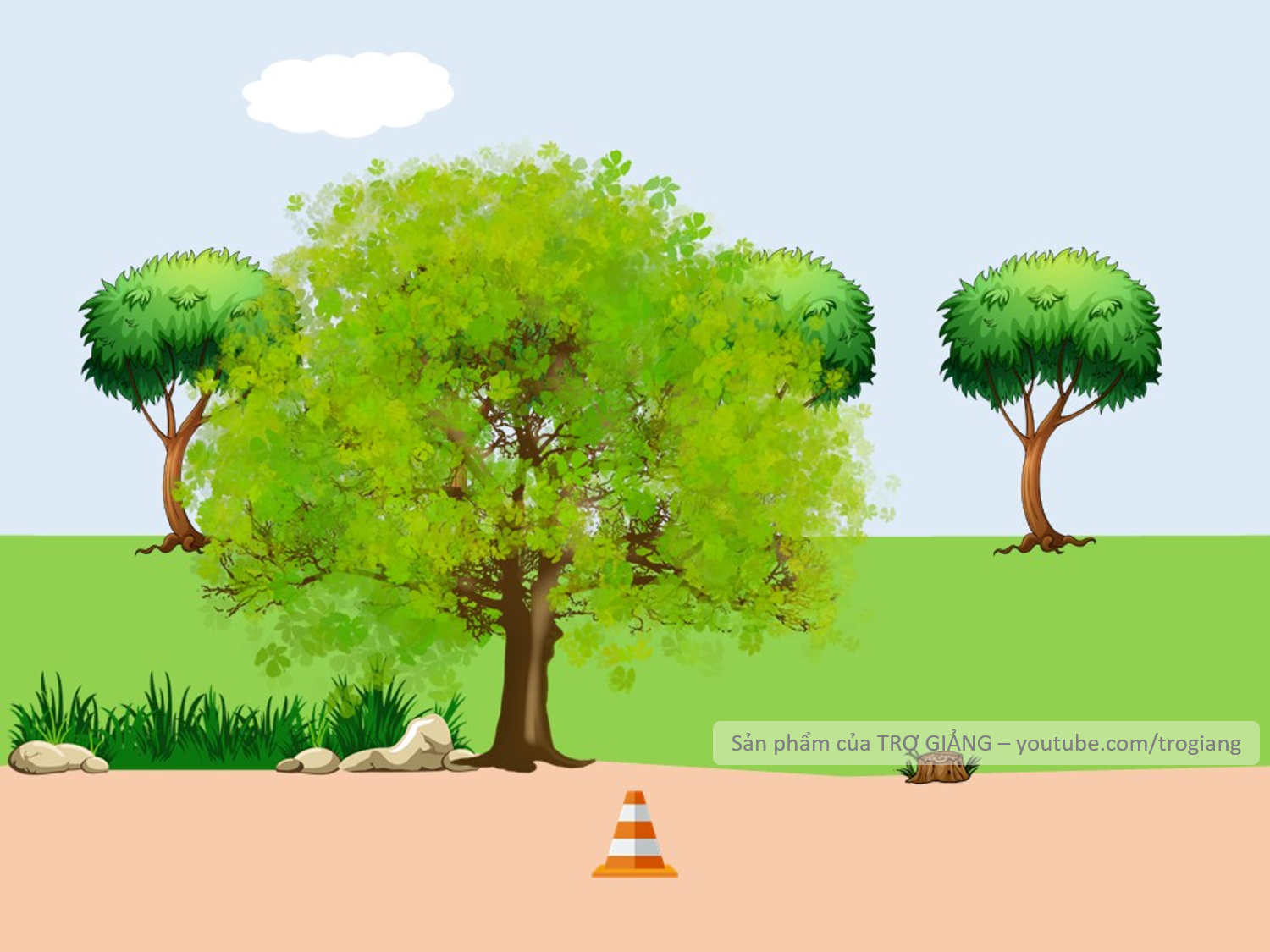 Số 34 gồm: …. chục và 4 đơn vị
Không trả lời được thì mình giúp cho để qua vòng nhé!
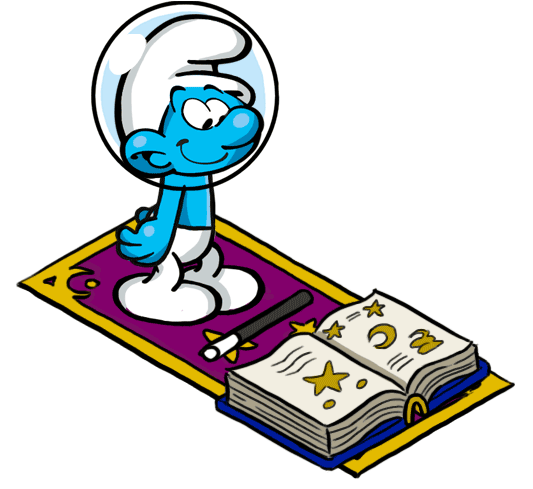 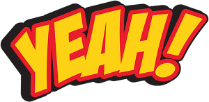 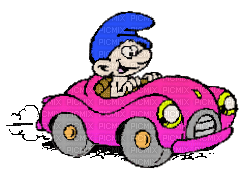 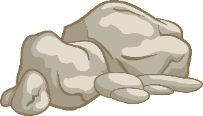 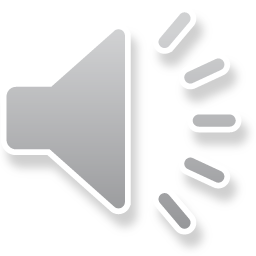 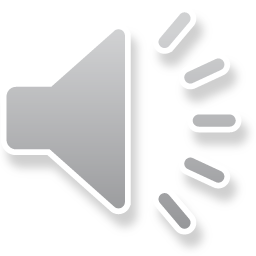 Câu hỏi kiểm tra
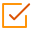 Chọn đối tượng này và nhấp vào
nút "Chèn bài tập" để chỉnh sửa đối tượng này
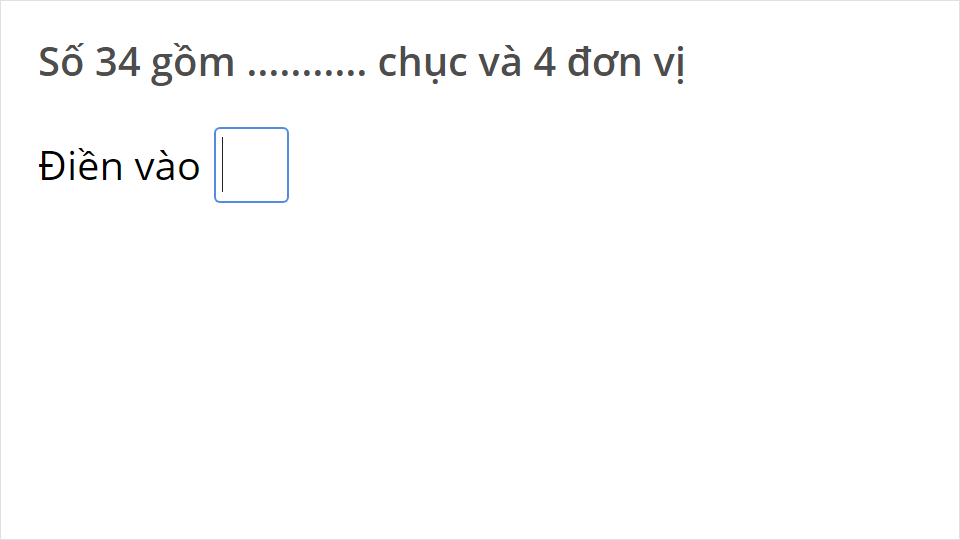 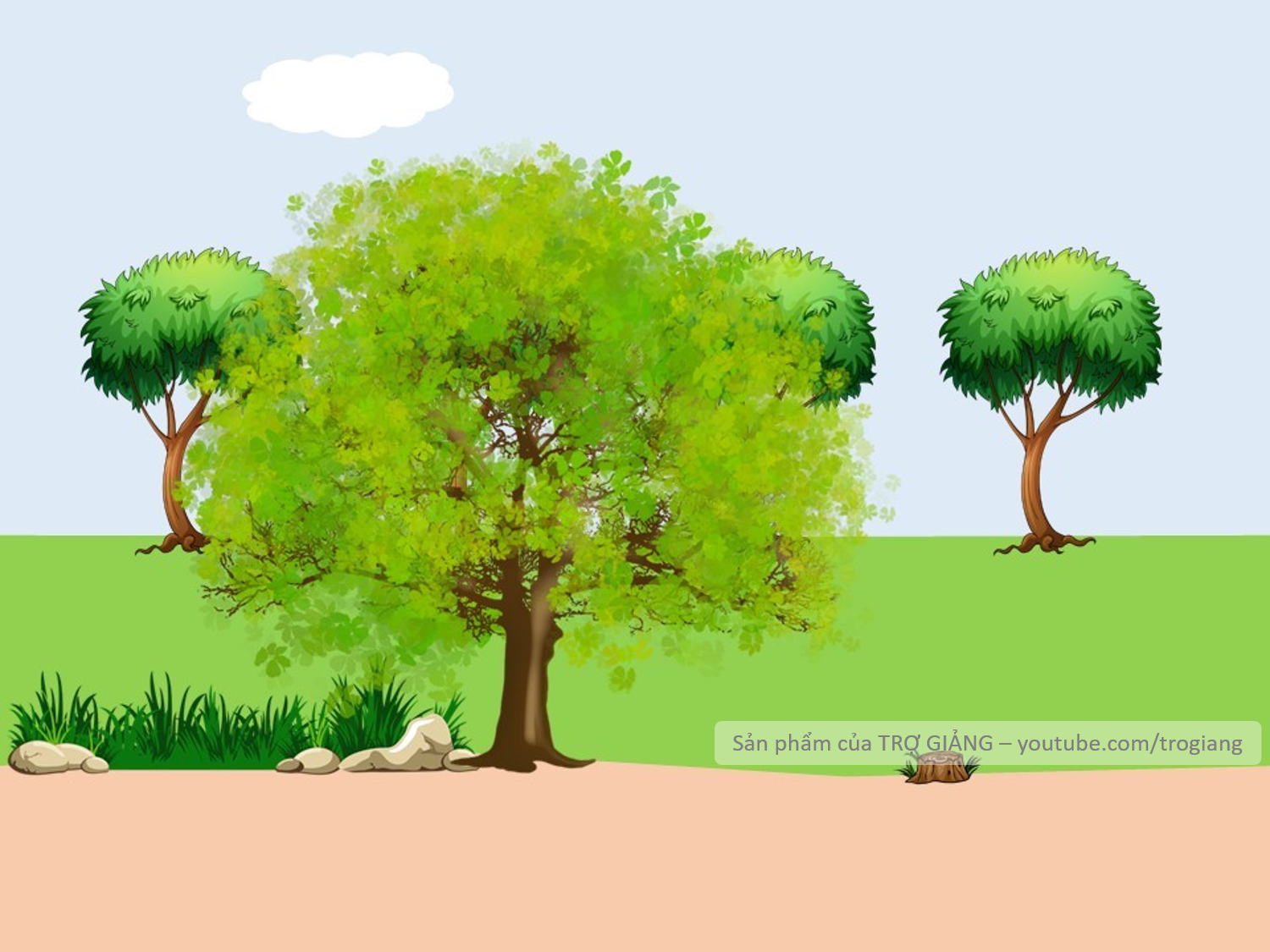 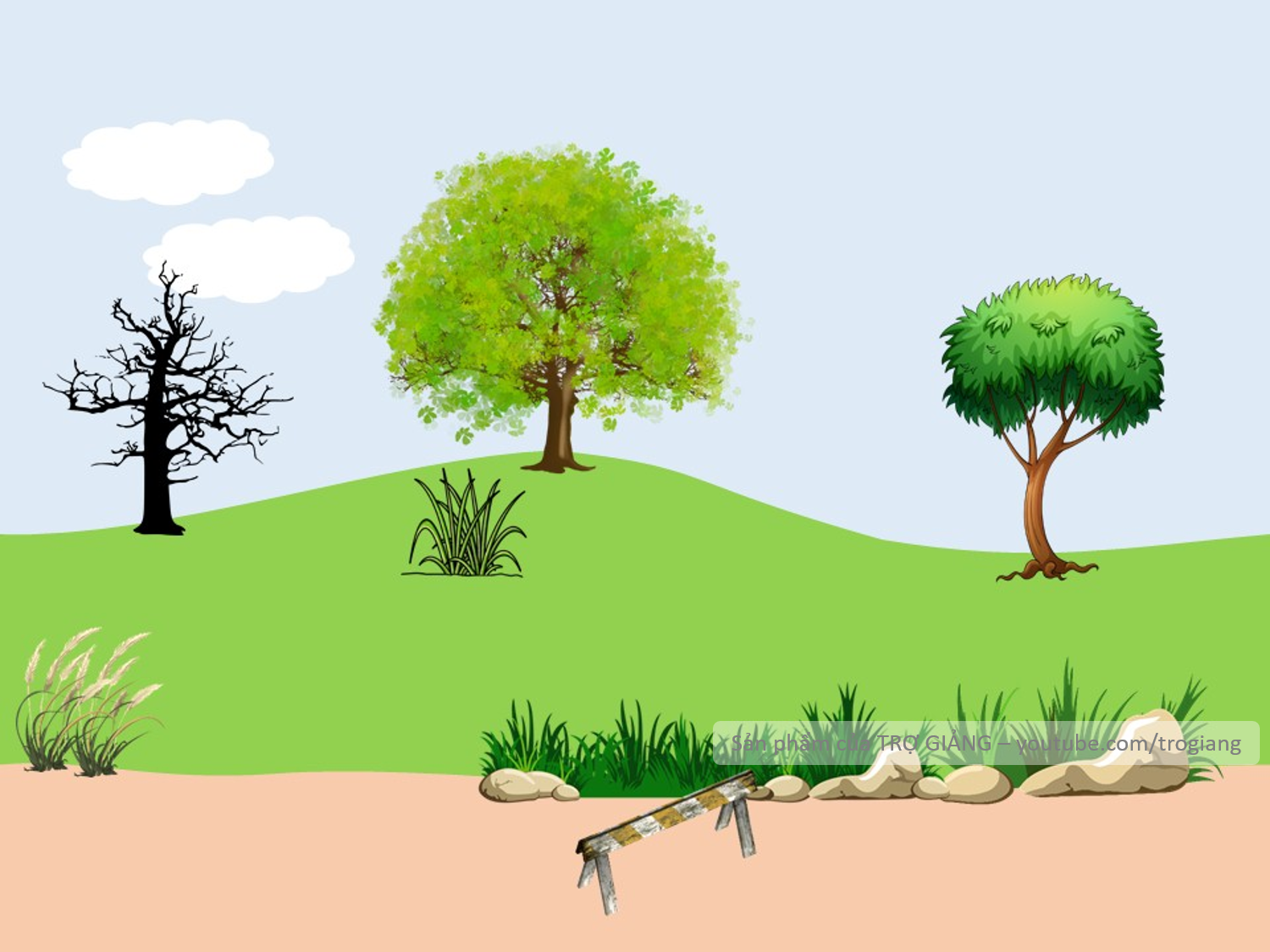 100 gồm mấy chục?
Không trả lời được thì mình giúp cho để qua vòng nhé!
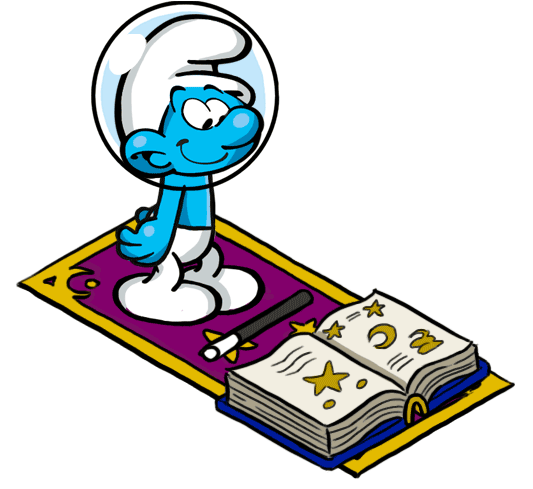 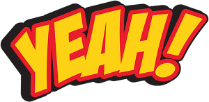 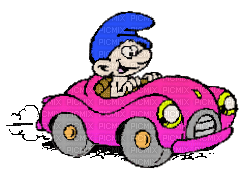 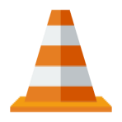 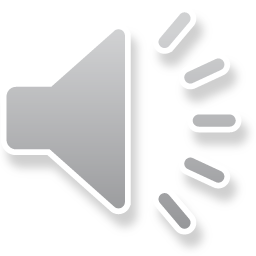 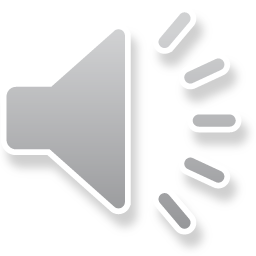 Câu hỏi kiểm tra
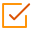 Chọn đối tượng này và nhấp vào
nút "Chèn bài tập" để chỉnh sửa đối tượng này
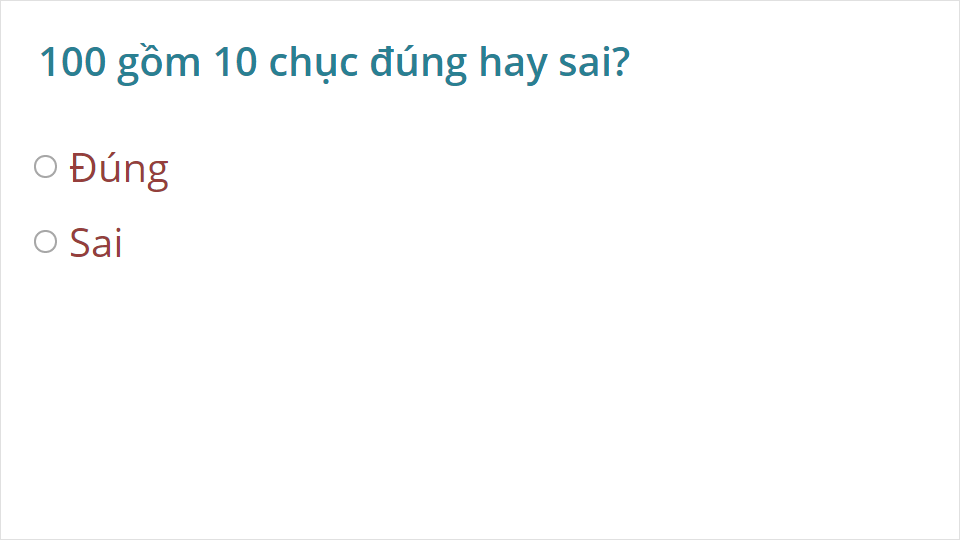 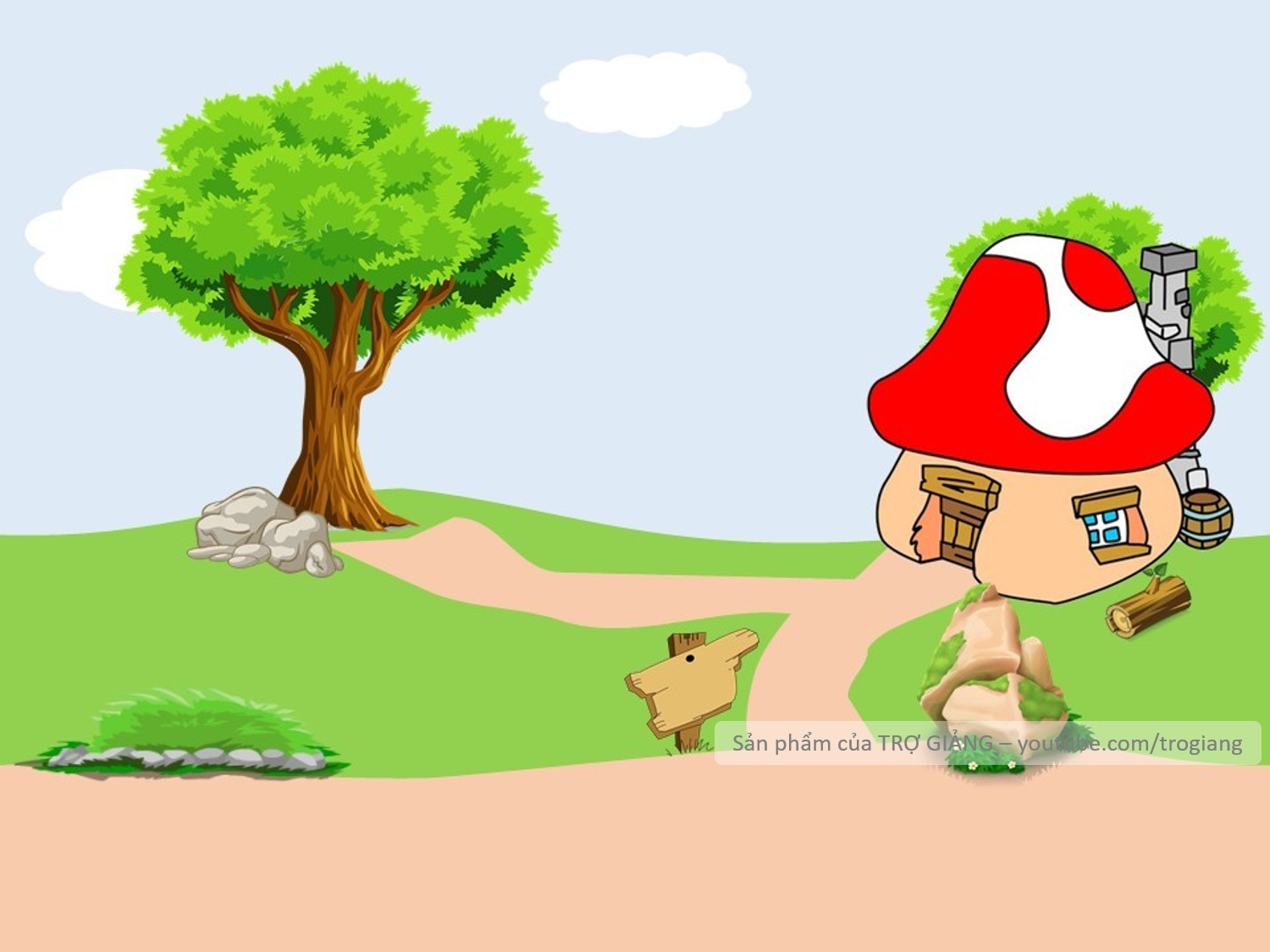 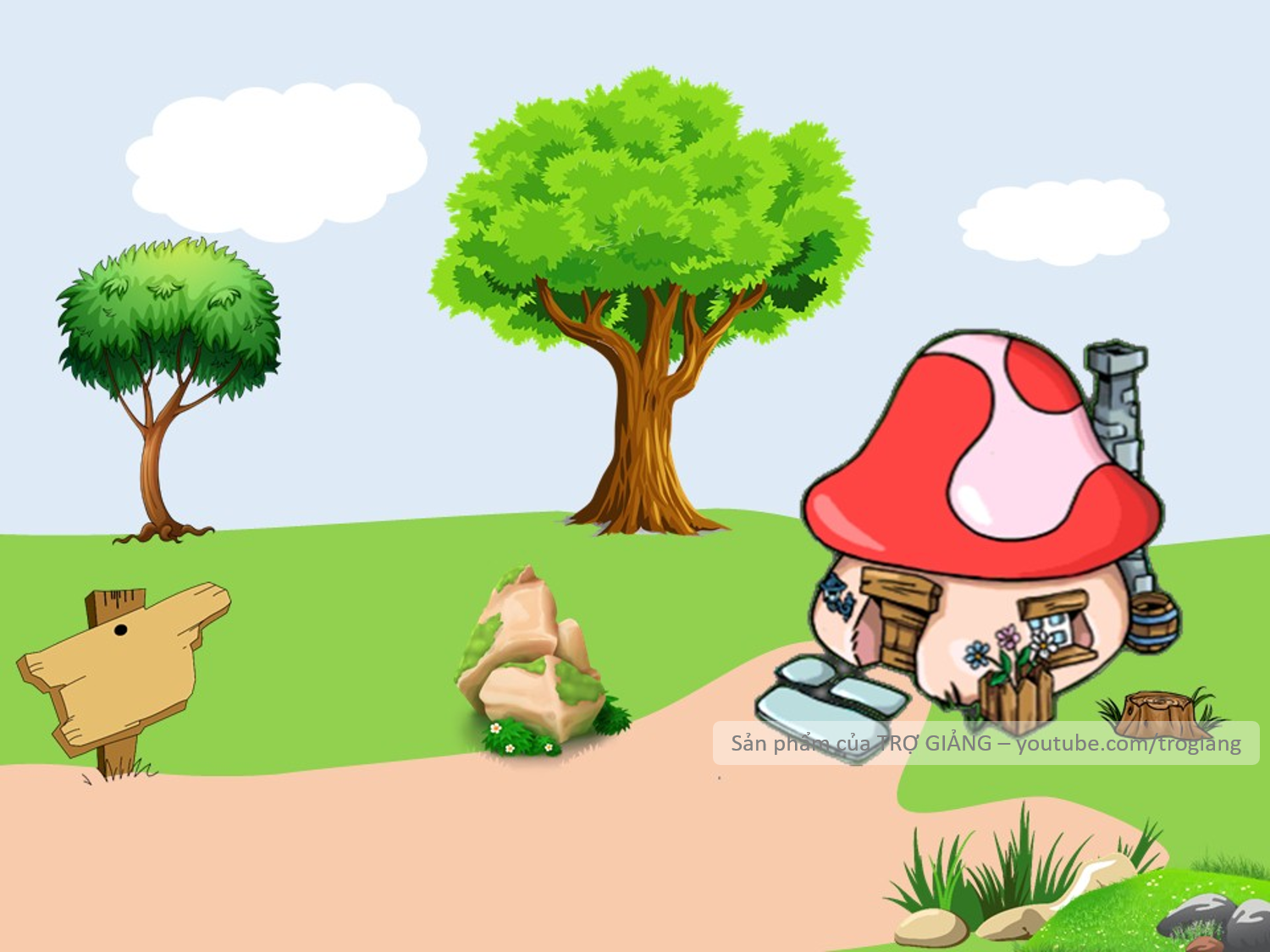 Điền số vào chỗ chấm: 1; 3; 5; ….; 9
CHÀO MỪNG TÍ XÌ TRUM VỀ NHÀ
Không trả lời được thì mình giúp cho để qua vòng nhé!
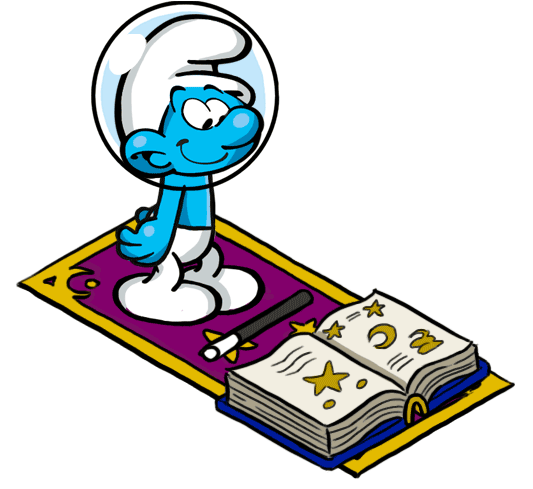 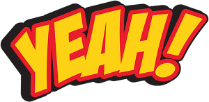 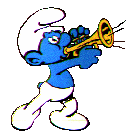 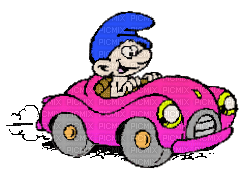 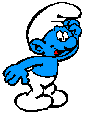 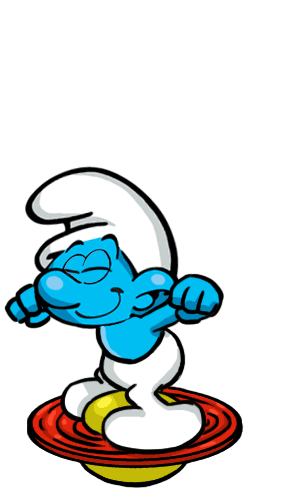 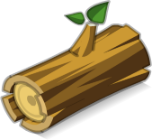 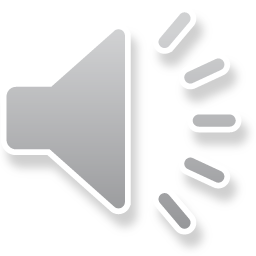 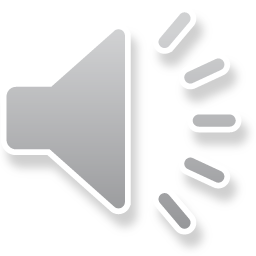 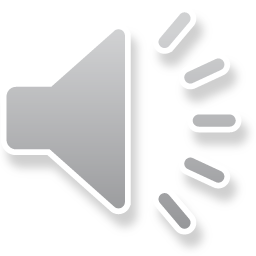 Câu hỏi kiểm tra
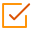 Chọn đối tượng này và nhấp vào
nút "Chèn bài tập" để chỉnh sửa đối tượng này
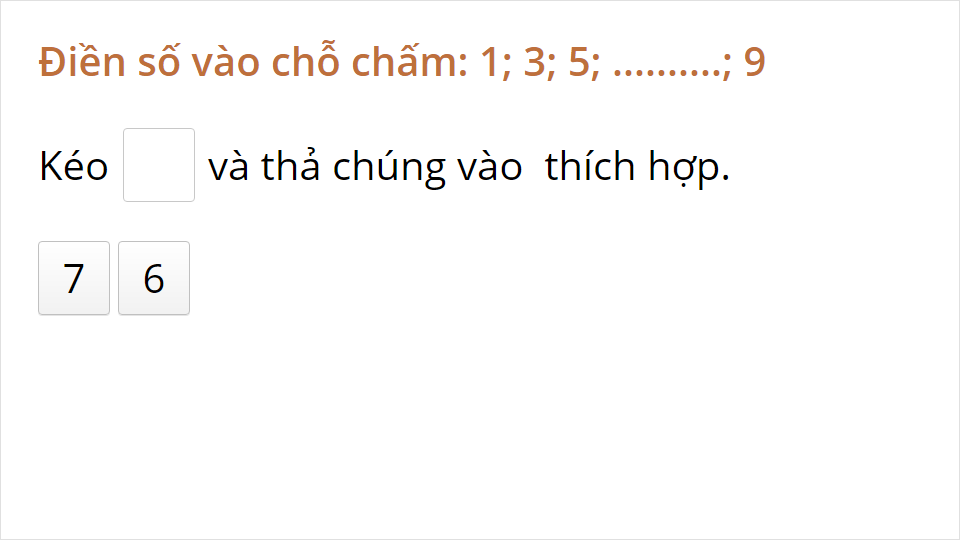 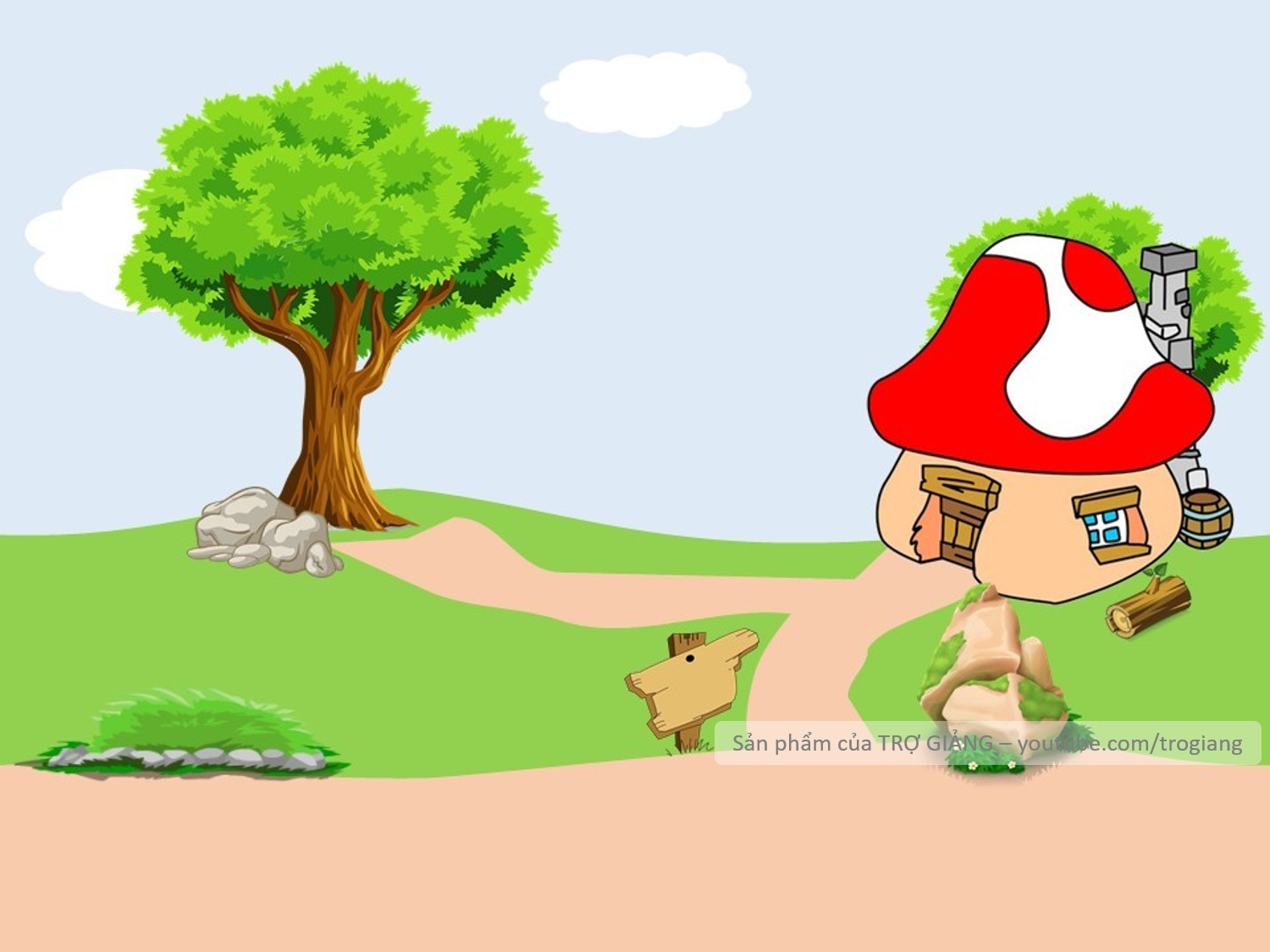 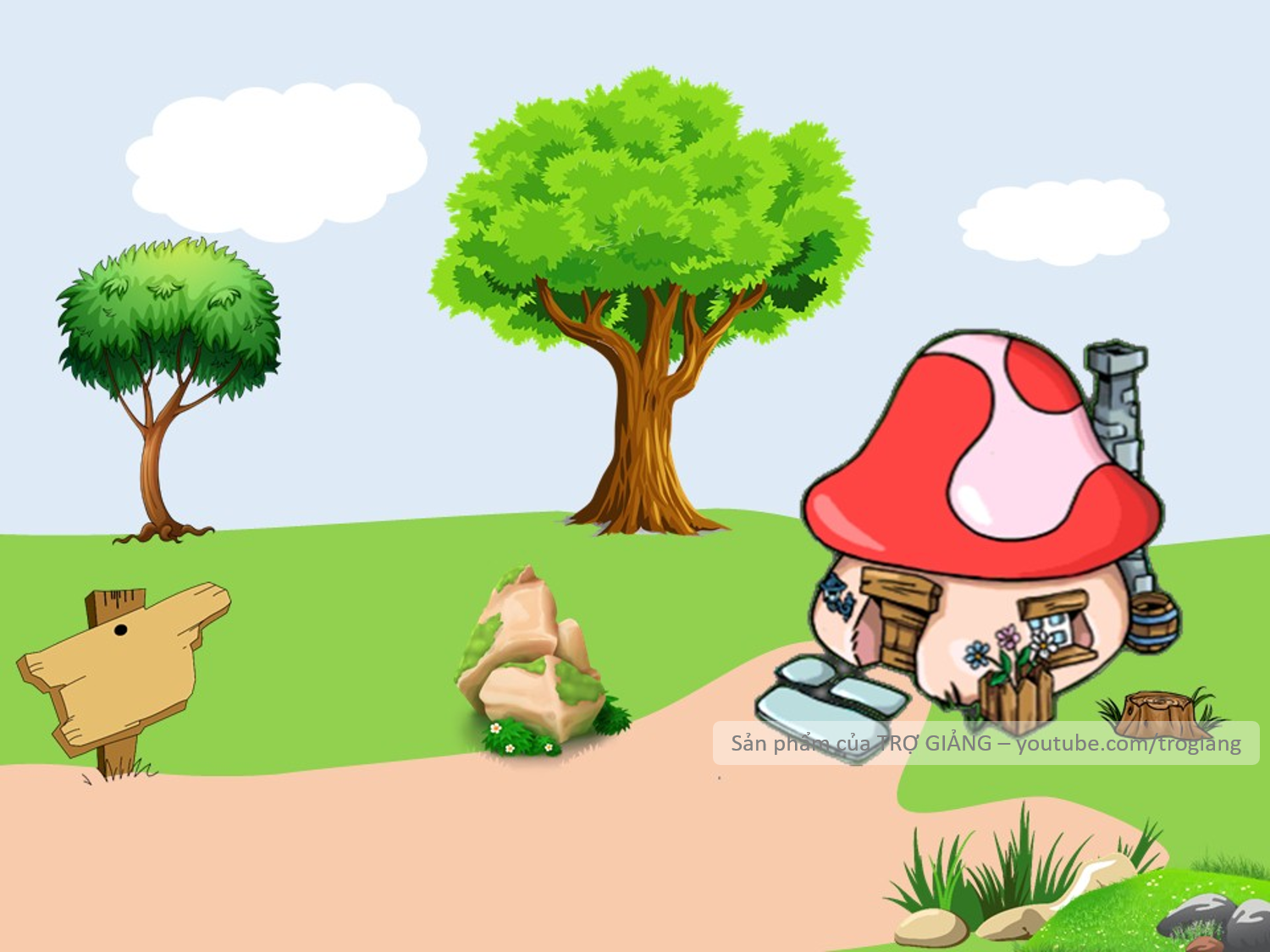 CHÀO MỪNG TÍ XÌ TRUM VỀ NHÀ
Không trả lời được thì mình giúp cho để qua vòng nhé!
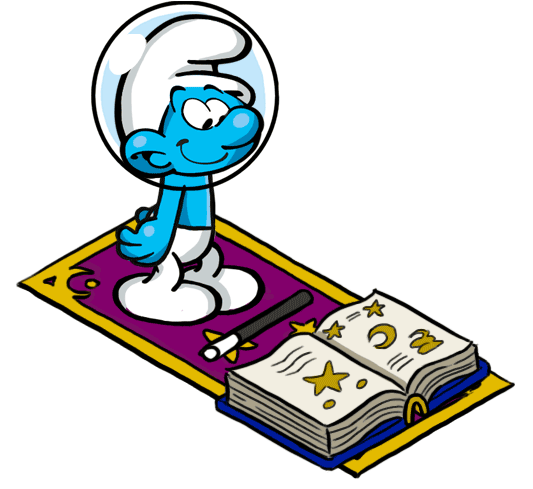 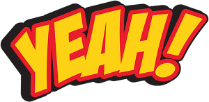 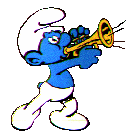 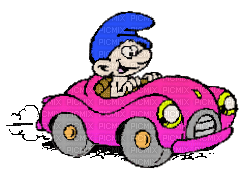 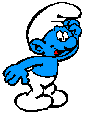 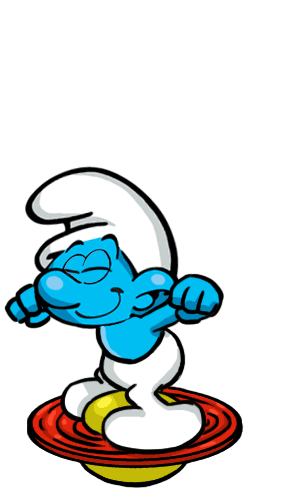 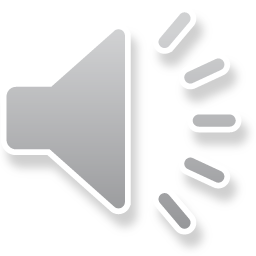 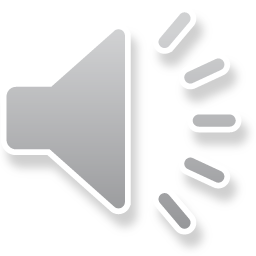 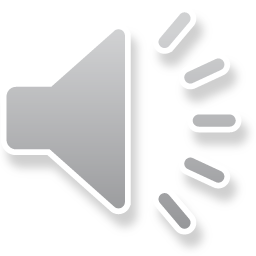 Chủ đề 7: ĐỘ DÀI VÀ ĐO ĐỘ DÀI
Bài 28: Luyện tập chung
Tiết 1 ( trang 40 + 41)
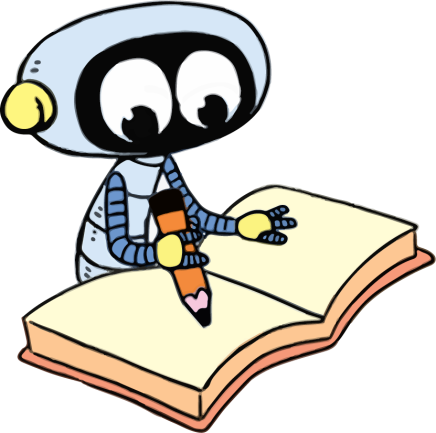 Ban biên tập AES
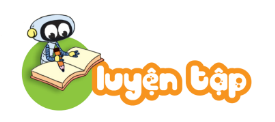 1
Đồ vật nào dài hơn?
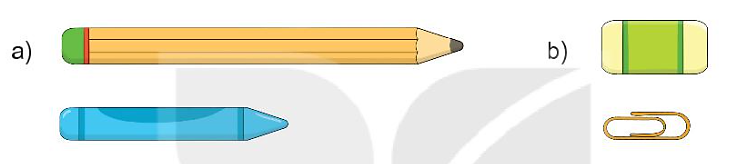 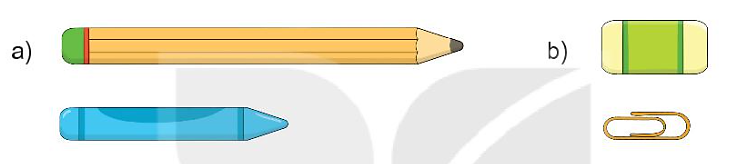 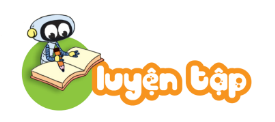 1
Đồ vật nào dài hơn?
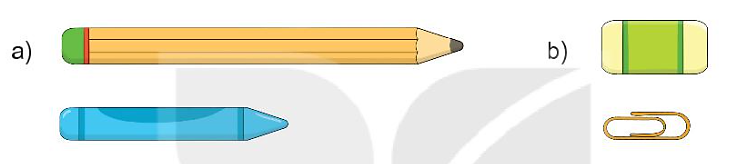 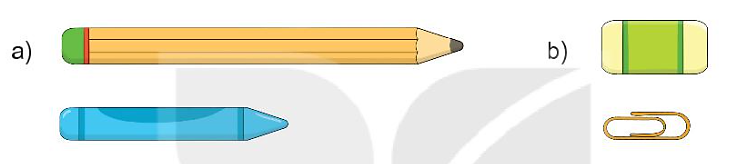 Câu hỏi kiểm tra
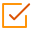 Chọn đối tượng này và nhấp vào
nút "Chèn bài tập" để chỉnh sửa đối tượng này
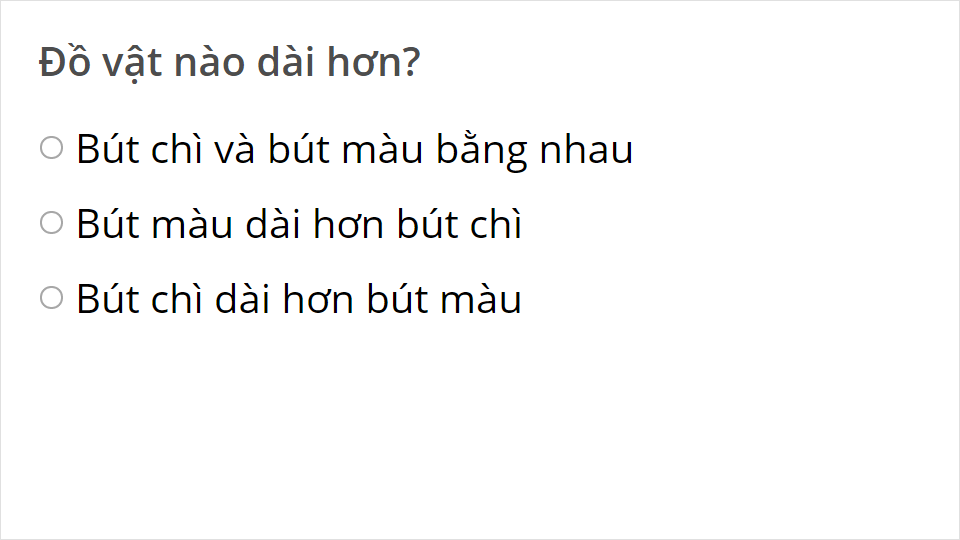 Câu hỏi kiểm tra
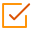 Chọn đối tượng này và nhấp vào
nút "Chèn bài tập" để chỉnh sửa đối tượng này
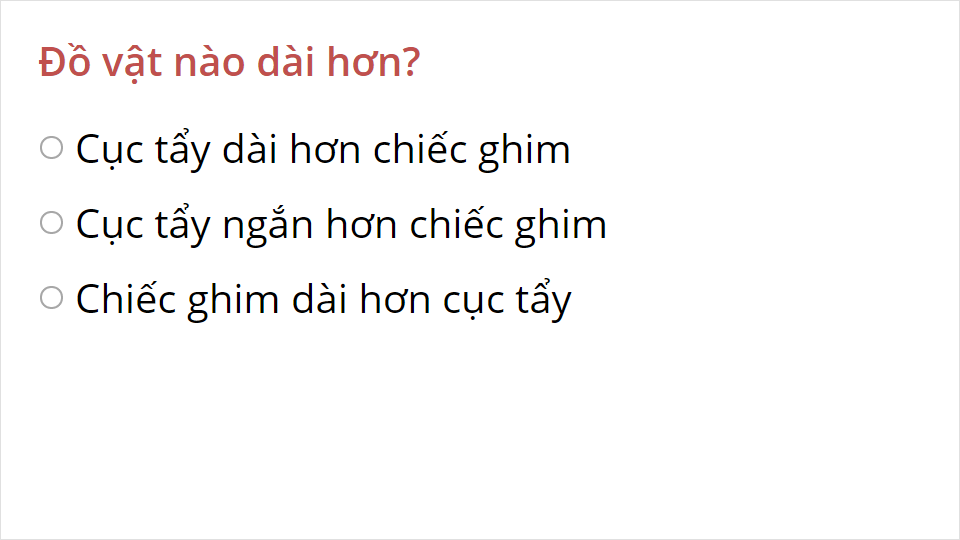 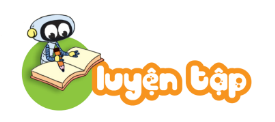 1
Đồ vật nào dài hơn?
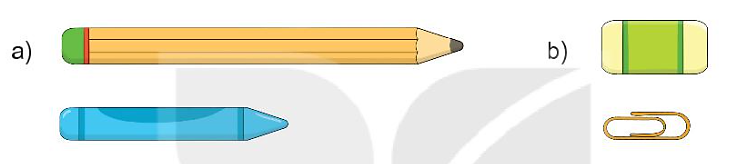 a. Bút chì dài hơn bút sáp.
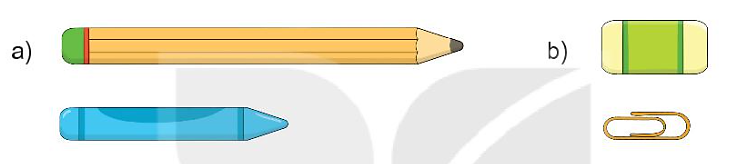 b. Cục tẩy dài hơn cái ghim
Bạn nào cao nhất? Bạn nào thấp nhất?
2
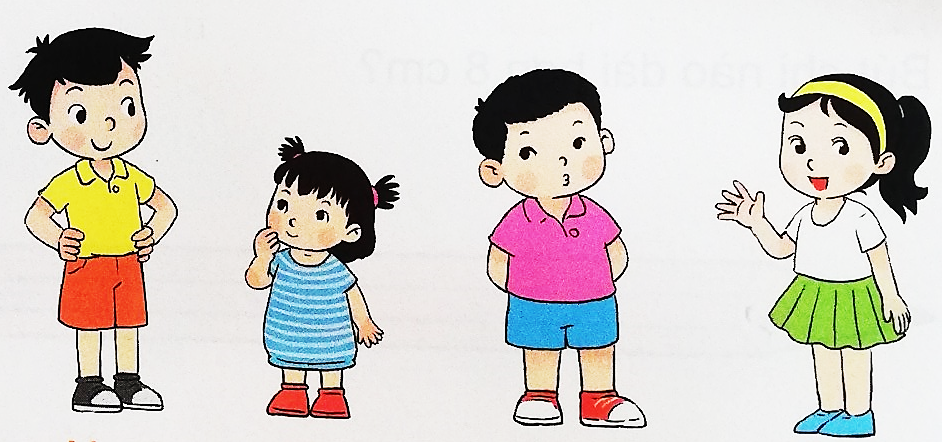 Nam
Mi
Việt
Mai
Câu hỏi kiểm tra
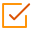 Chọn đối tượng này và nhấp vào
nút "Chèn bài tập" để chỉnh sửa đối tượng này
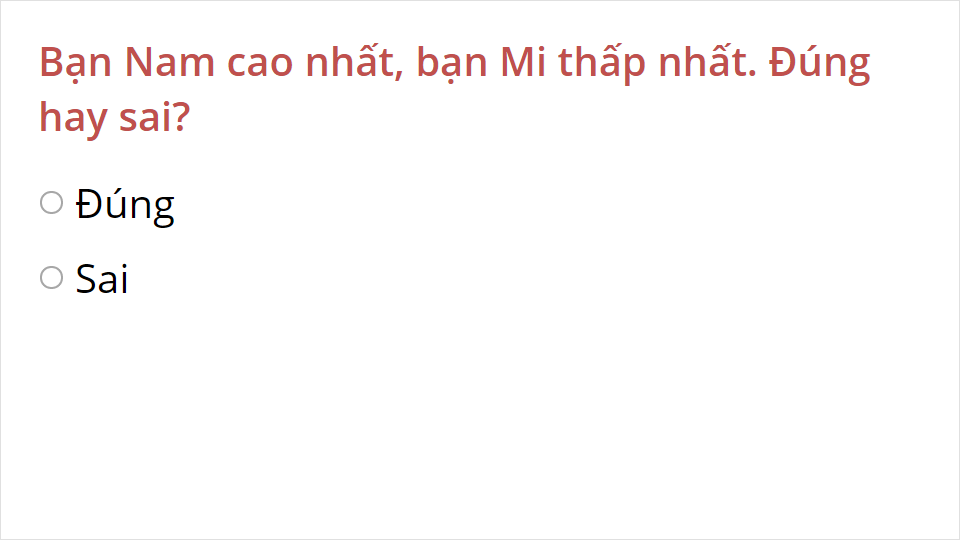 Bạn nào cao nhất? Bạn nào thấp nhất?
2
a. Bạn nào cao nhất?
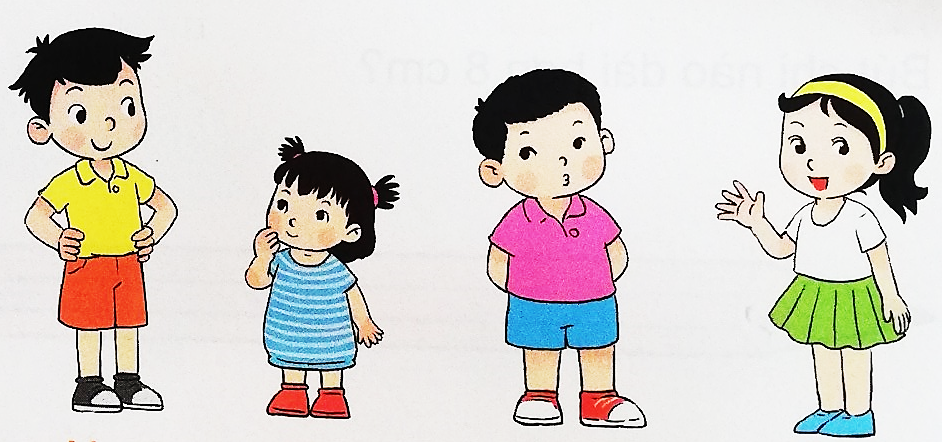 Bạn Nam
b. Bạn nào thấp nhất?
Bạn Mi
Mai
Mi
Nam
Việt
Ngựa hay hươu cao cổ cao hơn? 
Thước hay bút chì dài hơn?
3
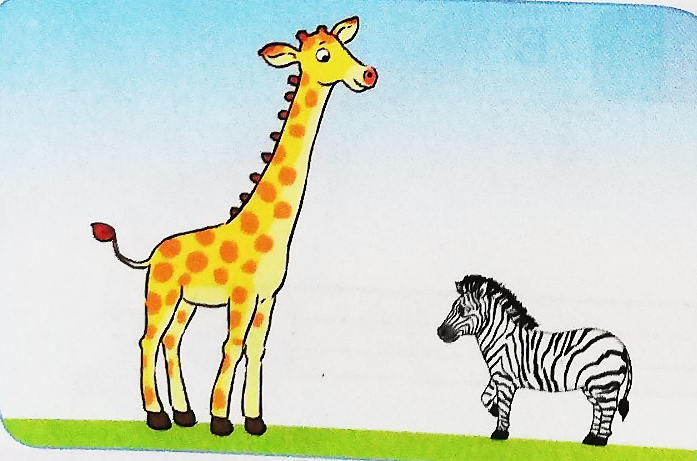 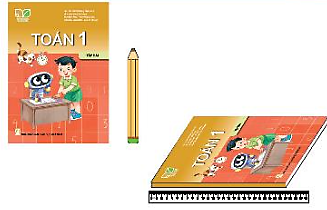 Ngựa hay hươu cao cổ cao hơn?
3
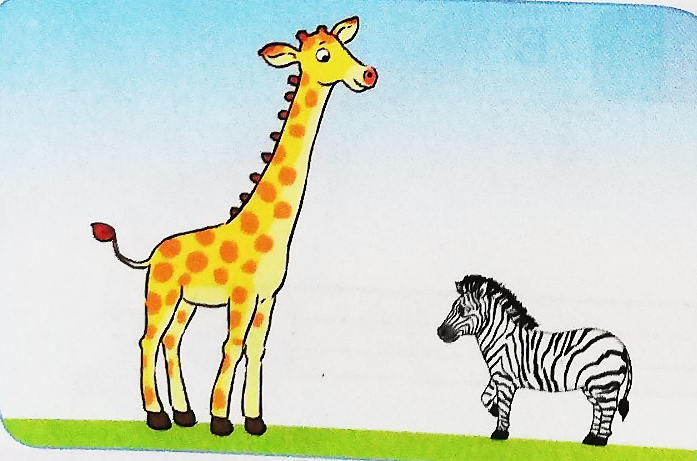 Câu hỏi kiểm tra
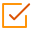 Chọn đối tượng này và nhấp vào
nút "Chèn bài tập" để chỉnh sửa đối tượng này
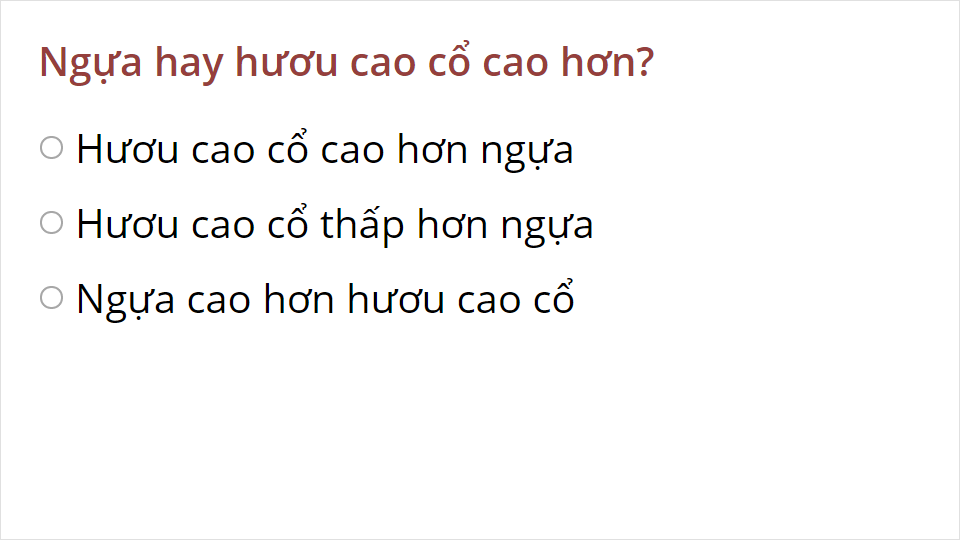 Ngựa hay hươu cao cổ cao hơn?
3
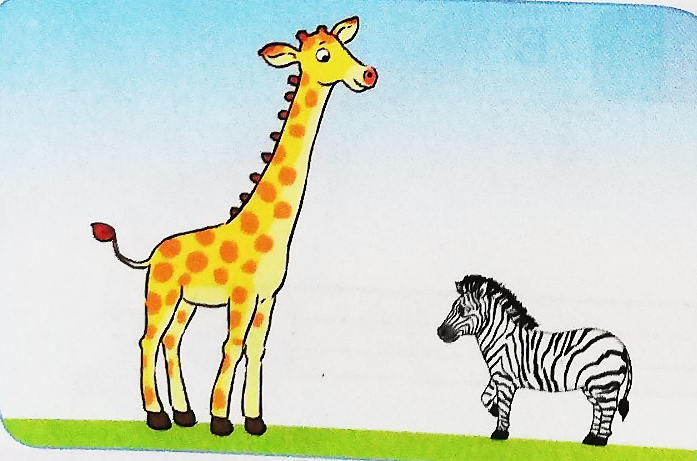 Hươu cao cổ cao hơn ngựa.
b. Thước hay bút chì dài hơn?
3
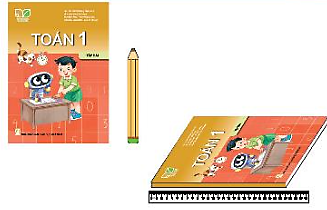 Câu hỏi kiểm tra
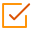 Chọn đối tượng này và nhấp vào
nút "Chèn bài tập" để chỉnh sửa đối tượng này
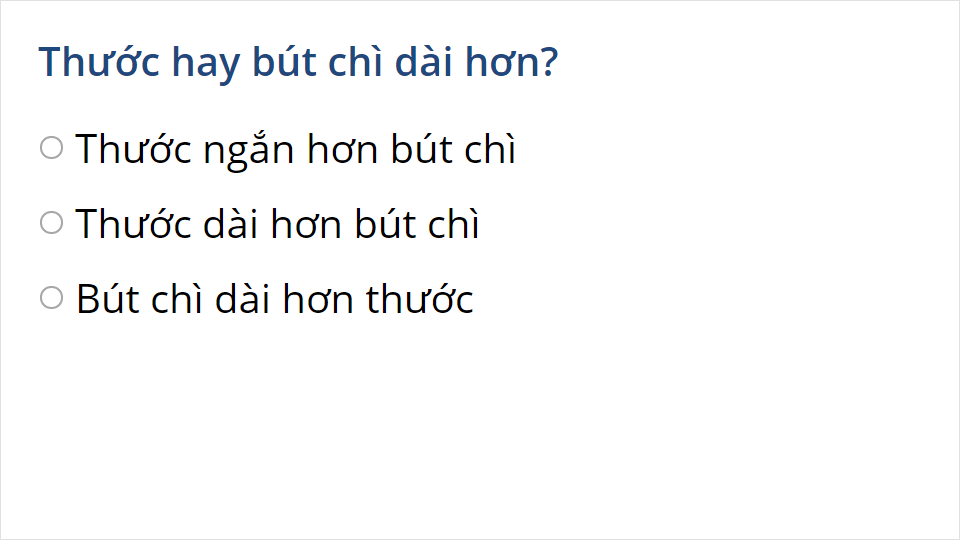 b. Thước hay bút chì dài hơn?
3
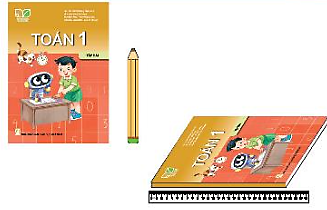 Thước kẻ dài hơn bút chì
Đo độ dài mỗi đồ vật
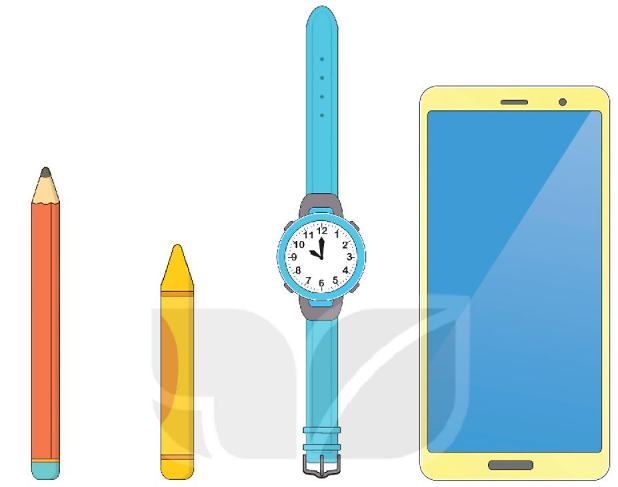 4
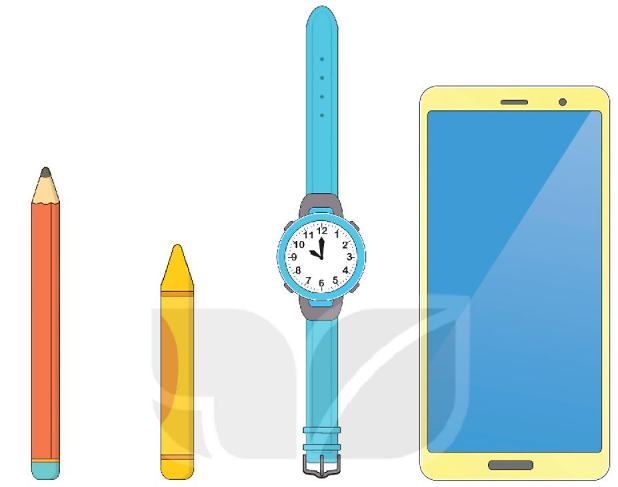 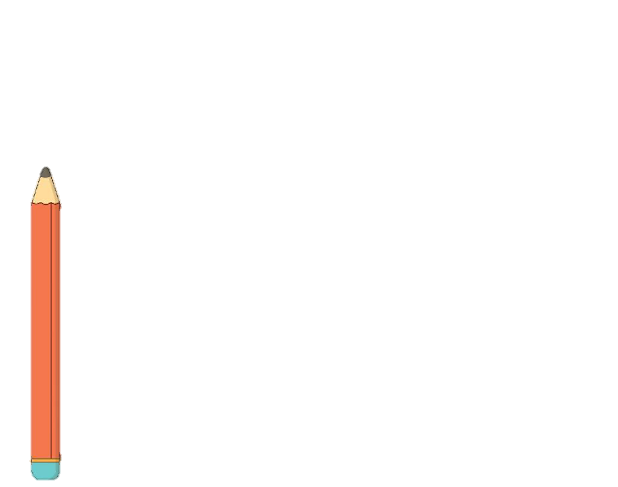 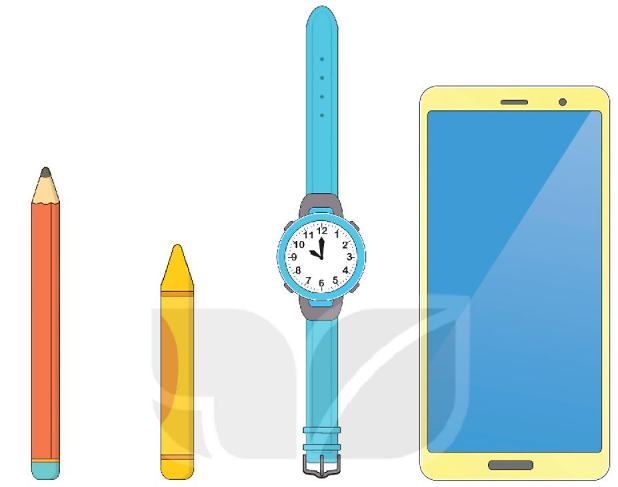 ?
?
?
?
cm
cm
cm
cm
Câu hỏi kiểm tra
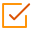 Chọn đối tượng này và nhấp vào
nút "Chèn bài tập" để chỉnh sửa đối tượng này
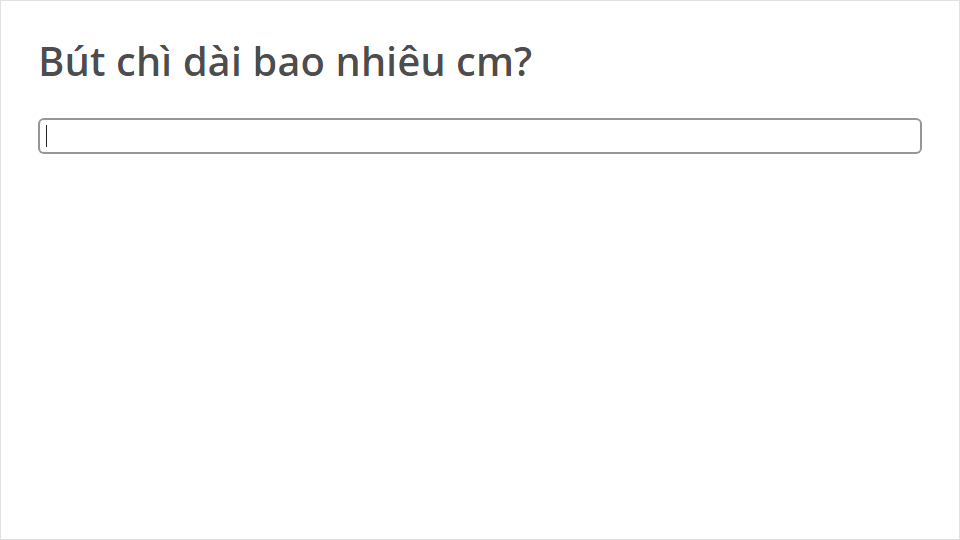 Câu hỏi kiểm tra
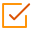 Chọn đối tượng này và nhấp vào
nút "Chèn bài tập" để chỉnh sửa đối tượng này
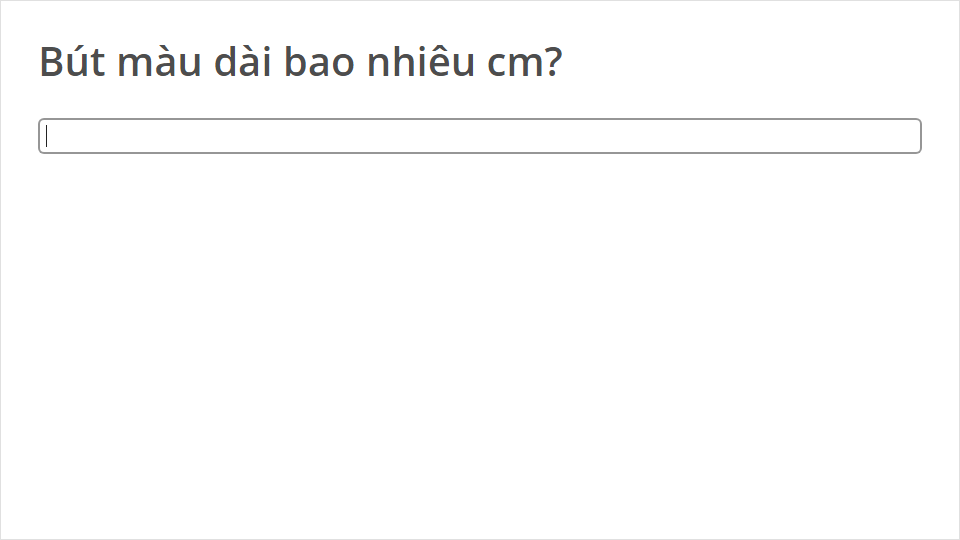 Câu hỏi kiểm tra
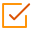 Chọn đối tượng này và nhấp vào
nút "Chèn bài tập" để chỉnh sửa đối tượng này
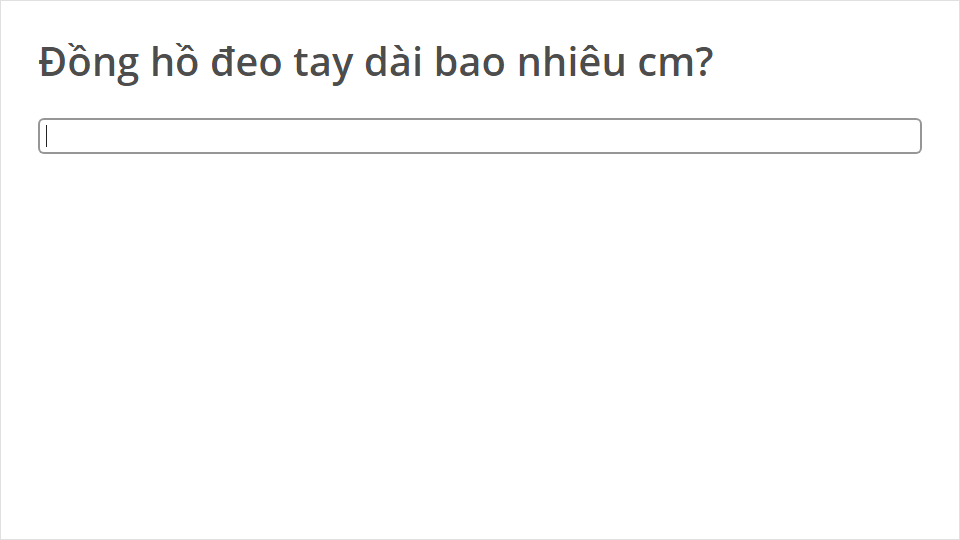 Câu hỏi kiểm tra
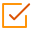 Chọn đối tượng này và nhấp vào
nút "Chèn bài tập" để chỉnh sửa đối tượng này
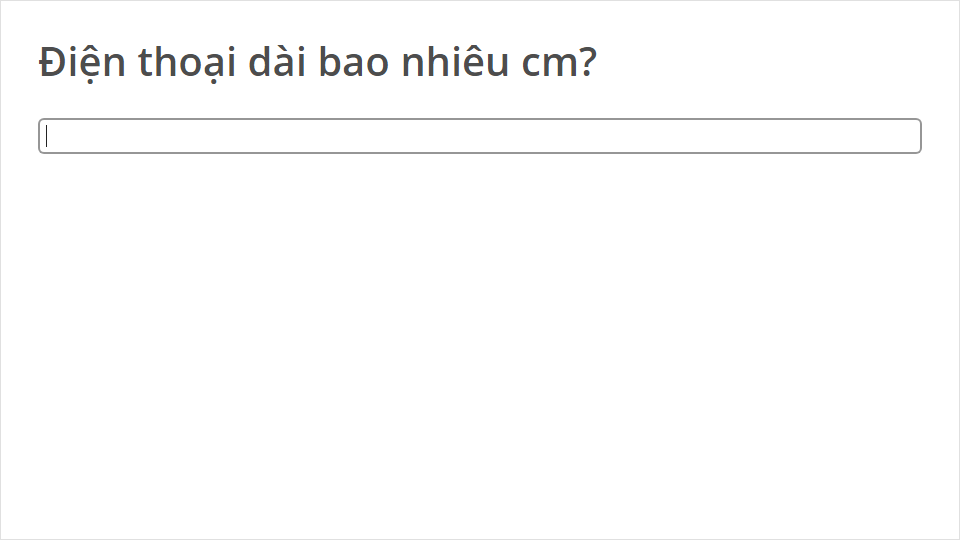 Đo độ dài mỗi đồ vật
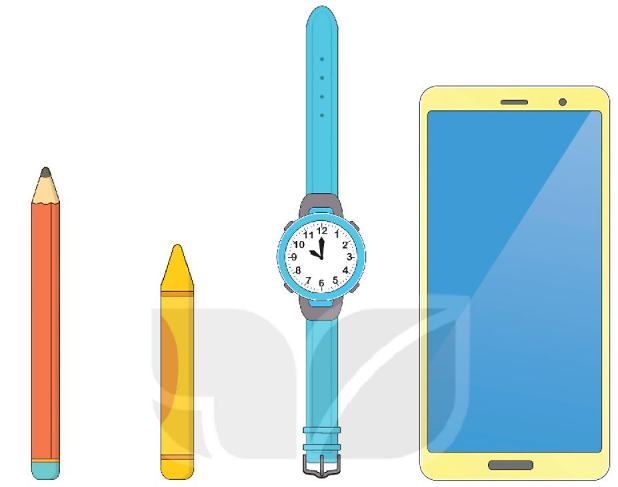 4
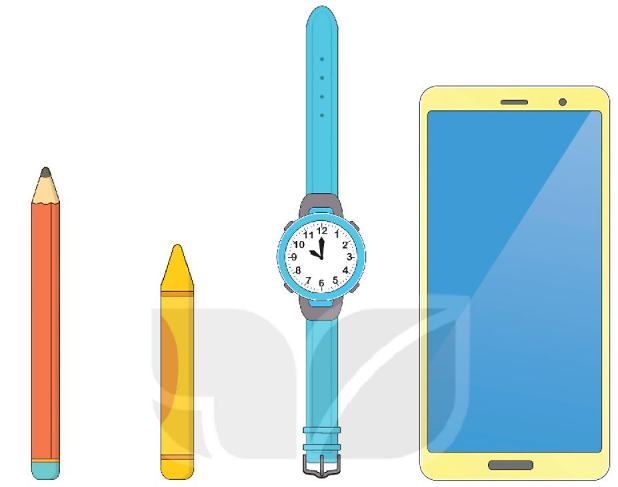 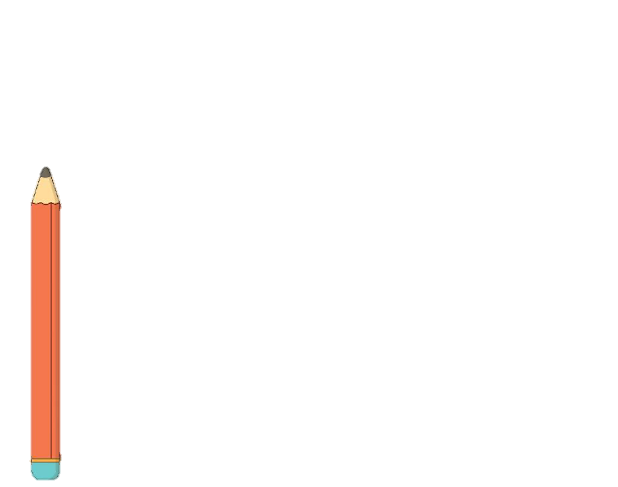 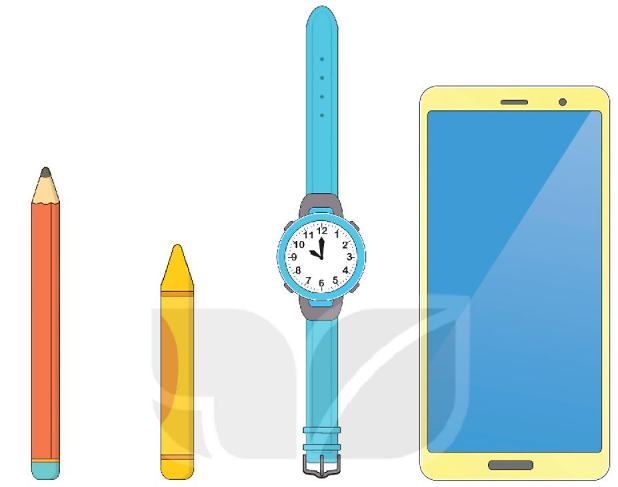 ?
?
?
?
8
cm
12
10
cm
6
cm
cm
Đồ vật nào dưới đây cho được vào trong hộp bút?
5
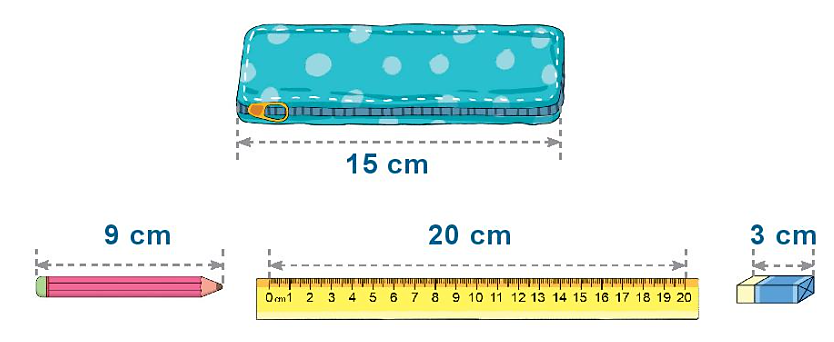 Câu hỏi kiểm tra
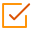 Chọn đối tượng này và nhấp vào
nút "Chèn bài tập" để chỉnh sửa đối tượng này
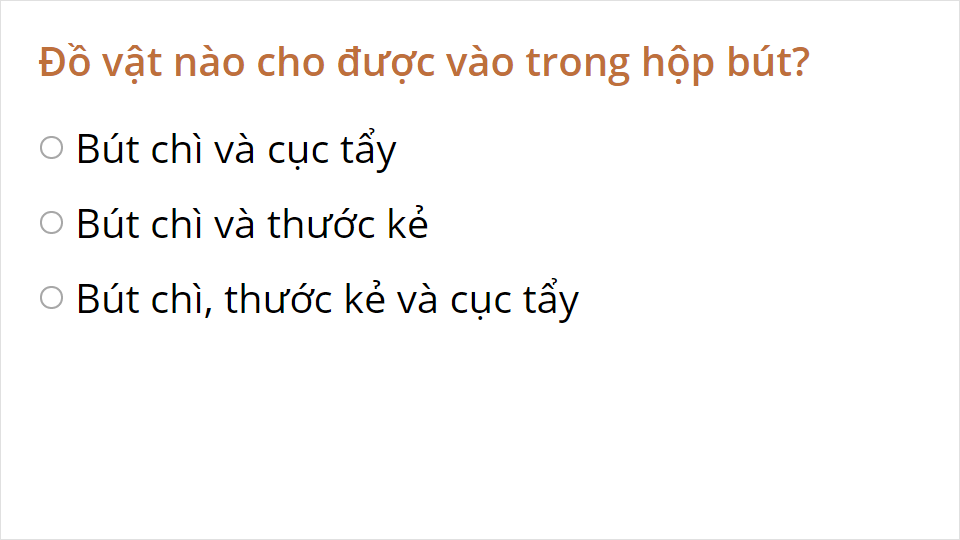 Đồ vật nào dưới đây cho được vào trong hộp bút?
5
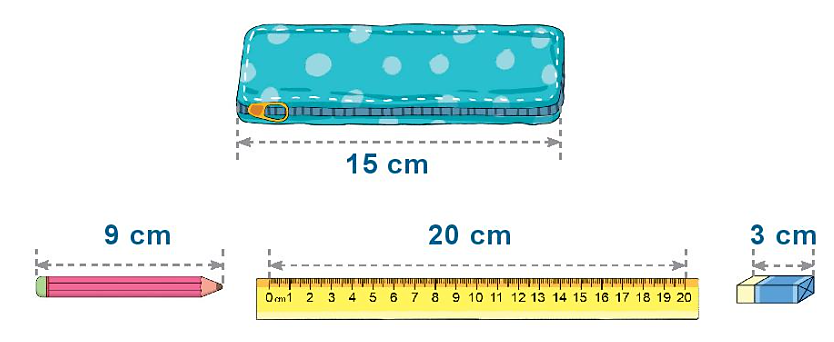 VẬN DỤNG
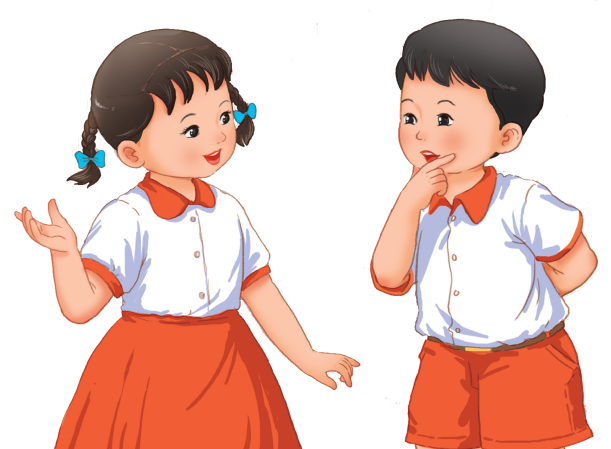 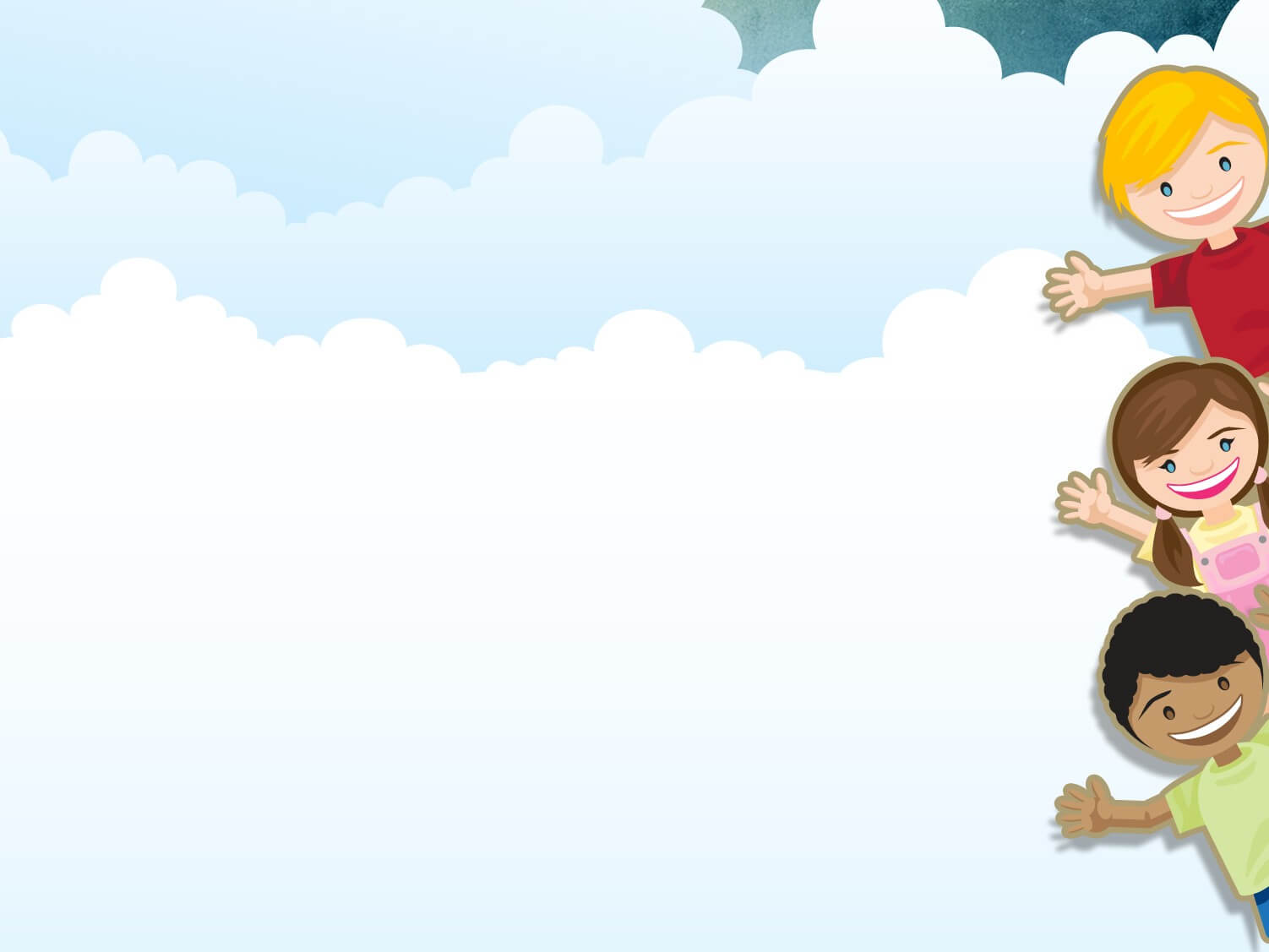 Bài học đến đây kết thúc
 chào tạm biệt cả lớp mình nhé
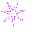 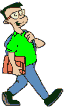 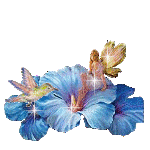 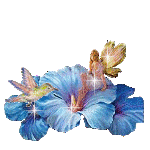 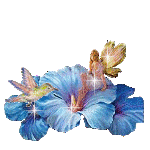